ABDOMEN AGUDO QUIRÚRGICO (A.A.Q.)EN PEDIATRÍA
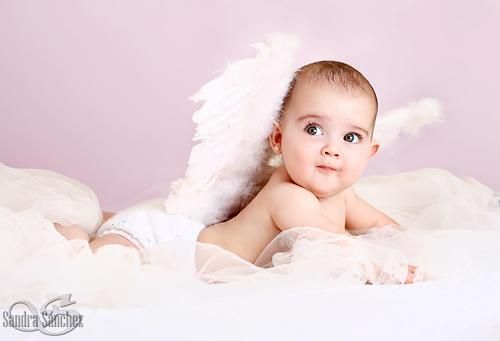 Dra. Helena Medina
Residente de Primer año de Pediatría
Concepto.-
El abdomen agudo en la infancia abarca todos aquellos procesos morbosos de carácter grave y de evolución rápida y progresiva que se desarrollan en la cavidad abdominal y que exige casi siempre la intervención quirúrgica urgente para su solución, que de no llevarse a cabo daría lugar a la muerte del paciente o a  complicaciones muy graves
Clasificación.-
Síndromes de sintomatología definida
Oclusivo
Hemorrágico
Inflamatorio visceral
B)  Síndromes mixtos o indefinidos
Perforativo
De torsión
C)  Grandes dramas abdominales
Pancreatitis Aguda hemorrágica
Vólvulos Intestinales
Trombosis Mesentérica.
Consideraciones Fisiopatológicas
El dolor abdominal surge de las terminales nerviosas sensitivas tanto viscerales como somáticas.
Los receptores aferentes viscerales están localizados en la superficie peritoneal (tanto del peritoneo parietal como visceral) del interior de la cubierta muscular del intestino, vesícula biliar, conducto biliar, uréter y vejiga, anormalidades en la motilidad, secreción, y flujo sanguíneo y sus consecuencias clínicas (íleo, nausea, vómitos, aumento de la frecuencia cardiaca o disminución de la misma) es a menudo evidencia precoz de estímulos de nocisepcion a las terminales nerviosas viscerales
Los receptores somáticos y sus axones inervan el peritoneo parietal tanto como a los otros niveles de la pared abdominal. Hay una capacidad de discriminar la localización del estimulo doloroso y es probablemente responsable por el espasmo muscular voluntario e involuntario, rigidez y defensa.
Los receptores localizados en la cubierta muscular de la víscera responden a la tensión en la pared; el grado de tensión es determinado por el volumen intramural tanto como los factores que controlan el estado de contracción muscular o tono. Así la distensión causada por la parálisis muscular, produce un dolor leve comparado con la obstrucción intestinal cuando la contracción muscular es excesivamente aumentada
Evolución Clínico-Patológica :
                         
 Período Inicial.
Epigastralgia
Anorexia
Náuseas y vómitos
Fiebre o Febrícula )

Período de Estado. 
Inflamatorio visceral 
Oclusivo
Hemorrágico
Perforativo
Torsión de vísceras o tumores.
Necrosis hemorrágica extensa

Periodo Final. 
Síndrome Toxiinfeccioso por peritonitis generalizada
A.A.Q. en el Recién Nacido
En los Recién nacido es el Síndrome  Oclusivo siendo la causa más frecuente de A.A.Q. casi siempre representan más del 90 % de las causas.
Un 70 % corresponde a los Síndromes Hemorrágicos y el remanente a los demás síndromes, tanto el Perforativo, Inflamatoria Visceral, de Torsión, etc.
Síndrome Oclusivo.- Recién Nacido
Es la imposibilidad al libre paso del contenido intestinal por el tubo digestivo más allá del estómago y hasta el ano, o secundario a lesiones mecánicas o funcionales, intrínsecas o extrínsecas.
Su frecuencia oscila en 50,000 casos por año. Es la emergencia quirúrgica mas frecuente en el recién nacido.
Incidencia de 1 por cada 500-1000 nacidos vivos, el 50% de estos pacientes padecen de atresia o estenosis intestinales.
Las atresias de las vías digestivas son las formas más frecuentes de obstrucción 2 veces más que las estenosis.
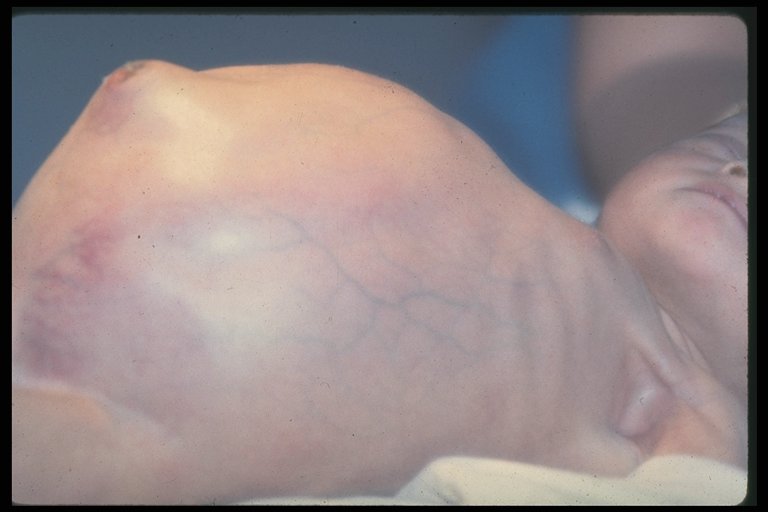 CLASIFICACIÓN
FUNCIONALES
Tapones de meconio o mucus
Enfermedad de Hirschprung.
Enterocolitis necrotizante.
MECÁNICAS
Adquiridas:
Invaginaciones. 
Adherencias peritoneales.
Trombosis mesentérica 
(deshidratación severa)
Meconio y tapones mucosos.
Congénitas
Extrínsecas
Malrotación intestinal 
con y sin vólvulo, 
Vólvulo sin malrotación, 
Bridas congénitas con MI  o sin MI, 
Hernia encarcelada, 
Páncreas anular, 
 Duplicaciones del tubo digestivo,
 Trayectos vasculares anormales como vena porta preduodenal.
Intrínsecas
 Atresia y estenosis
 Íleo meconial
 Quistes intraluminales
 Imperforación anal
 Ruptura intestinal.
Otras Clasificaciones.-
Sin compromiso vascular 
Con compromiso vascular. 

Topográficamente: (altas intermedias y bajas)
De intestino delgado. 
De intestino grueso. 
Las de Intestino delgado pueden ser a su vez altas o bajas, entendiéndose por oclusión de intestino delgado alto las que se localizan en el duodeno y hasta la primera asa yeyunal; intermedias o de intestino delgado bajas, del yeyuno proximal  hasta la válvula ileocecal o de Bahuin; y, la oclusión de intestino grueso o baja que se localiza en cualquier sitio entre la válvula de Bahuin y el ano, hecho que se justifica también por las variaciones que ocurren en el cuadro clínico y radiológico.
Las manifestaciones clínicas del RN ocluido tiene sus peculiaridades. Existe un antecedente que es exclusivo de esta edad y es la presencia de Polihidramnios por lo que el diagnóstico de oclusión puede plantearse aún en el vientre materno al aparecer un signo de más en la embarazada, la otra diferencia importante  es la aparente ausencia del cólico abdominal del paciente ocluido.
El llanto y la irritabilidad como expresión de dolor abdominal, por distensión brusca de la pared intestinal no se presenta en el RN ocluido. La dilatación del intestino por encima del segmento malformado es lenta y progresiva y comienza después del 3er mes de vida intrauterina al iniciar el feto la deglución del líquido amniótico
Las manifestaciones más importantes desde el punto de vista clínico son:
 los vómitos biliosos
 la distensión abdominal
 la ausencia o demora de la expulsión del meconio.
Altas (duodeno): se caracterizan por:
antecedentes de polihidramnios
vómitos biliosos precoces (primeras 6 horas), 
distensión abdominal ausente o limitada al epigastrio. 
adecuada expulsión meconial.
Intermedias (yeyuno-iliales): se manifiestan por:
 vómitos biliosos no tan precoces (después de 12 h) 
distensión abdominal moderada 
 retardo o ausencia de expulsión de meconio
no existe el antecedente de polihidramnios materno.
Bajas (cólicas): 
ausencia de evacuaciones meconiales
distensión abdominal universal 
vómitos que comienzan biliosos y luego se hacen fecaloideos.
A nivel duodenal:
1- Atresias y estenosis duodenales. Incluye esta acepción los diafragmas duodenales fenestrados o no.
2-  Malrotación intestinal (defectos de fijación intestinal)
3-  Páncreas Anular.
4-  Bridas y vasos anómalos.
5-  Duplicidades digestivas.
6- Tumores abdominales extraintestinales fundamentalmente    de origen renal (Ej. hidronefrosis severa).
7-  Vena porta preduodenal
8-  Atresia de la primera asa yeyunal.
A nivel Yeyuno-Ileal
   1-  Atresias y estenosis.
   2-  Hernia inguinal complicada
   3-  Íleo meconial.
   4-  Tapón de meconio de intestino delgado. (Emery)
   5-  Divertículo de Meckel complicado.
   6-  Duplicidades digestivas.
   7-  Hernias internas
   8- Quistes y tumores del tracto digestivo o aledaños al mismo y que producen compresión extrínseca
   9-  Peritonitis meconial.
 10-  Bridas Post-operatorias.
A nivel del Intestino Grueso.

1- Agangliosis intestinal (Enfermedad de Hirshprung).
2- Malformaciones anorectales.
3- Tapón de meconio del intestino grueso.
4- Colon izquierdo hipoplásico
5- Atresias  de colon.
6- Duplicidades de colon y recto.
7- Quistes  o  tumores del tracto digestivo  o  aledaños al mismo  que  producen obstrucción extrínseca.
Conducta ante la sospecha de un cuadro oclusivo:
1-	Radiografía de abdomen simple:
Doble burbuja.
Distensión de asas intestinales con niveles hidroaéreos.
Ausencia de gas en el resto del abdomen.
Distensión gaseosa con pocos niveles hidroaéreos.
Distribución anormal del patrón gaseoso.

2-	Colon por enema:
   - Microcolon de desuso:  -Atresia intestinal
    	                        - Agangliosis total
               	            - Ileo meconial
- Posición anormal del ciego:  - Vólvulo
				           - Obstrucción duodenal
				  	- Hernia interna
        - Localizar sitio de la obstrucción.
        - Terapéutico (Síndrome del tapón meconial)
3-	Tránsito intestinal en casos dudosos (buscar estenosis y malrotación).
Atresias y Estenosis Intestinal
La atresia intestinal es la causa más frecuente de obstrucción intestinal neonatal. Puede presentarse a cualquier nivel del intestino. Son más frecuentes a nivel yeyuno-ileal y son excepcionales las de colon.

Atresia y estenosis duodenal

Hay diferentes tipos de obstrucción duodenal:
Se cree que es fallo de la recanalización de la luz tras la fase sólida del desarrollo intestinal.
La incidencia es de uno por cada 10000 nacimientos.
La obstrucción duodenal puede ser el resultado de compresiones extrínsecas como el páncreas anular, las bandas de Ladd, o el origen anómalo de vasos sanguíneos,  que no cerraría la luz y provocarían  una estenosis.

En relación a su forma anatómica, es la completa y de tipo membranosa la más frecuente.
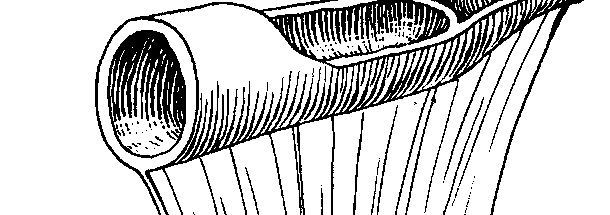 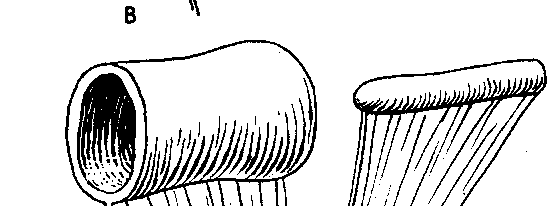 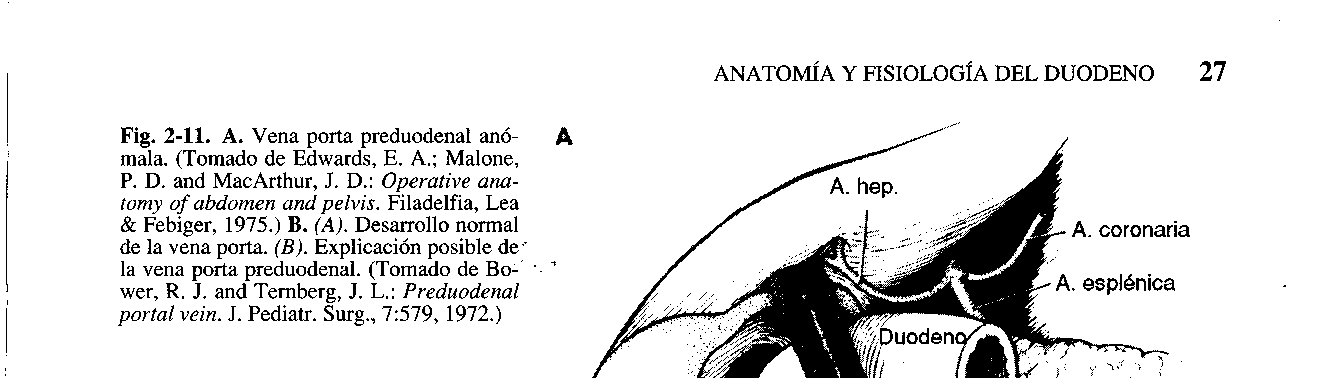 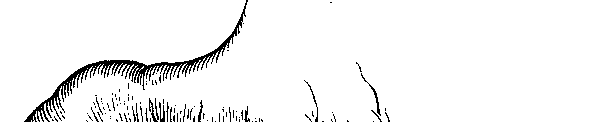 Páncreas Anular.
2. Atresia yeyuno-ileal.
Más frecuentes en íleon distal (36%) o yeyuno proximal (31%). Habitualmente se trata de niños pequeños para su edad gestacional. 
Se le han atribuido causas vasculares de accidentes intrauterinos que producen necrosis isquémica del intestino estéril, y reabsorción de los segmentos afectados.
Desde el punto de vista morfológico podemos encontrar cuatro tipos de atresia yeyuno-ileal:
Tipo I. Atresia membranosa. 20% de los casos. No hay interrupción del intestino ni de su meso, sólo de su luz.

Tipo II. Este tipo de atresia muestra dos bolsones ciegos separados por un cordón fibroso. (30% de los casos).

Tipo IIIa. En este tipo hay separación de bolsones con defecto de meso. Es el más frecuente. (35%).

Tipo IIIb. Este tipo se llama también “apple peel” o “árbol de navidad” (10%). Es una malformación compleja que asocia una atresia yeyunal y un gran defecto de meso. El ileon muy corto, aparece enrollado sobre una arteria ileocólica, en forma de peladura de manzana. Esta malformación se asocia a intestino corto y a prematuridad.

Tipo IV. Atresia múltiple (5%). Suele incluir varias atresias de diferentes tipos.
3. Atresia cólica.
Se presenta como interrupción completa de la luz intestinal a nivel cólico. Su mayor frecuencia es del tipo I o membranosa aunque podemos encontrar atresias a lo largo del marco cólico de iguales características que las del delgado.

4. Atresias ano-rectales
Son las más frecuentes en el grupo de las atresias de intestino grueso. Se clasifican en altas o bajas según la separación del bolsón rectal en relación al periné
Íleo meconial
Representa el 9-33% de todas las obstrucciones del intestino delgado del RN.
Frecuencia: 1 en 1150 a 2500 nacidos vivos.
Igual en ambos sexos.
No es común en prematuros.
Son raras las malformaciones congénitas asociadas.
Se asocia a la Fibrosis quistica.
El íleo meconial se produce cuando existe una impactación del meconio a nivel del ileon terminal y colon, y provoca una obstrucción completa en el periodo fetal. Esta impactación está provocada por la existencia de un meconio verde grisacéo,viscoso anormalmente espeso y adherente.La pared intestinal es congestiva e hipertrófica.
La sintomatología neonatal suele comenzar como la de una obstrucción intestinal baja, con vómitos biliosos a las 12 ó 24 horas del nacimiento, severa y  progresiva distensión abdominal, que lleva a distrés respiratorio particularmente si hay perforación intestinal y neumoperitoneo. Ausencia de deposición meconial. 
   Las venas del abdomen pueden ser prominentes.
    Edema y coloración rojiza de la pared abdominal, indica pseudoquiste y peritonitis.
La radiología nos demostrará un cuadro obstructivo con acúmulo granular denso que los radiólogos llaman en “miga de pan”,
DIAGNÓSTICO Y TRATAMIENTO.- Todo tipo de atresia intestinal provoca un cuadro de obstrucción intestinal en el neonato que con frecuencia es diagnosticado antes del nacimiento por ecografía a la madre (en el seno de un polihidramnios), y por un cuadro sindrómico típico consistente en:
Distensión abdominal.
Vómitos biliosos.
Deshidratación y alteración del equilibrio ácido-base.
El paciente debe estar estabilizado para se r sometido a cualquier intervención quirúrgica, que muchos de los casos son paliativas.
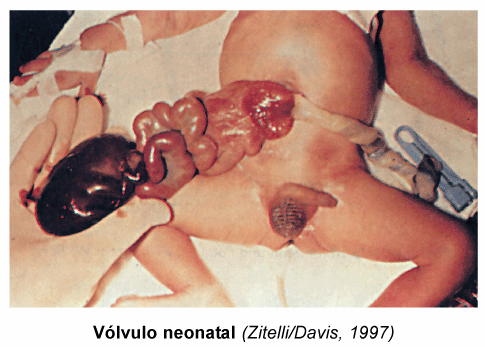 Megacolon Agangliónico
Su incidencia aproximada es de 1:5.000 nacidos vivos (la mayoría a término), con una proporción varón:mujer de 4:1 (raza blanca=raza negra). Existe historia familiar en el 7% de los casos (hasta en el 21% si se extiende hasta el ciego). 
Es la causa más frecuente de obstrucción colónica en el recién nacido y supone un tercio del total de las obstrucciones neonatales.
Se produce por falta de emigración entre las semanas 8 y 12 de gestación, de las células de la cresta neural a la pared intestinal o fallo en la extensión cráneo-caudal de los plexos mientéricos y submucosos de dicha pared.
Corresponde a una anomalía en la inervación intrínseca de la pared intestinal, sobre un segmento de largo variable que se extiende hacia el esfínter interno del ano.
El recién nacido puede tener una forma de presentación leve y una forma de presentación grave.
La forma leve esta caracterizada por retardo en la expulsión de meconio, constipación, distensión abdominal, anorexia, halitosís, laxitud, retardo pondoestatural, desnutrición, fecalomas, enterocolítis, defecación con los estímulos por sonda o tacto rectal.
La forma grave esta caracterizada por un cuadro de oclusión intestinal y/o perforación.
La radiografía simple de abdomen en lactantes con esta enfermedad demostrará dilatación de asas con ausencia de aire a nivel de recto (región presacra). En el enema opaco los hallazgos diagnósticos son:
1. Cambio brusco de calibre del intestino entre la porción gangliónica (dilatada) y la agangliónica (estrecha).
2. Contracciones en “dientes de sierra” en el segmento agangliónico.
3. Pliegues transversales paralelos en el colon proximal dilatado.
4. Colon proximal engrosado, nodular y edematoso si hay enterocolitis.
5. Retraso en la evacuación del bario más de 24 horas.
El tratamiento quirúrgico se deberá hacer una vez hecho el diagnóstico, en el caso de los lactantes se realizará una colonostomía temporal y se esperara hasta los 6 meses a un año para realizar la operación definitiva.
Los procedimientos quirúrgicos están sujetos a la extirpación del segmento agangliónico y la anastomosis del intestino proximal al recto.
Malformaciones Ano Rectales.
Desde el punto de vista clínico, las lesiones se dividen en altas,  intermedias  o bajas, dependiendo si el final de la malformación queda por encima o por debajo del componente puborrectal del complejo del elevador del ano. Las malformaciones bajas pueden manejarse con simples dilataciones o cirugía menor perineal, como la anoplastia perineal. Los defectos altos requieren colostomía temporal neonatal, y una corrección formal posterior a los 3-9 meses
Clasificación de las M.A.R.
INTERNACIONAL: se clasifican en altas, intermedias y bajas.

Bajas:
     Tipo I: Estenosis anal congénita, ano generalmente anterior, más estrecho de lo habitual.
     Tipo II: Persistencia de la membrana anal , o algo estrecho, bien situado; con una membrana en su fondo q se abomba al llanto
Intermedias:
     Tipo III, no hay ano: Puede haber formación deficitaria anal.

Altas:
    Tipo IV: agenesia anorrectal, no hay ano y la foseta anal, habitualmente está ausente (periné liso)   
    Tipo V, atresia rectal, ano completamente normal, recto ausente.
     El diagnóstico se hace por tacto rectal o al pasar una sonda que no progresa más allá de 2-3 cm.
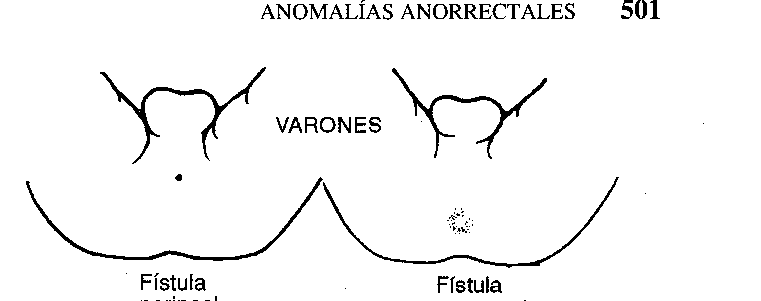 Fístulas:
En la hembra:
Fistula Ano cutanea
Fistula Rectohorquillar
Fístula vaginal
Fistula recto cloacal
Fístula perineal

- En el varón:
Fístula subcutánea
Fístula perineal profunda
Fístula uretral
Fístula vesical
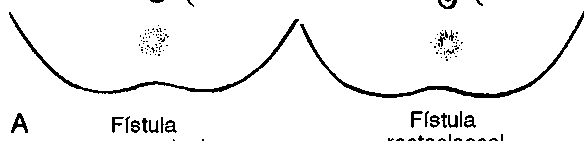 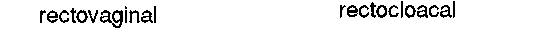 Síndrome Hemorrágico
Es una de las complicaciones más serias del traumatismo al nacer desde los primeros reportes en la 18va. Centuria, son causa de hemoperitoneo, shock y muerte, en el Recién nacido las principales entidades son:
Hematoma subcapsular hepático.
Rotura esplénica.
Hematoma suprarrenal.
Lesión Renal
En el trauma hepático se invoca dos mecanismos responsables:
1. La compresión torácica que empuja el hígado hacia abajo de la cúpula diafragmática, traccionando los ligamentos hepáticos, con desgarro del parénquima en el sitio de su inserción.
2. Presión directa sobre el hígado.
Congestión, hipoxia, defecto de la coagulación, contribuyen a la susceptibilidad el hígado a la hemorragia.
Hematoma subcapsular.
Son asintomáticos al nacer. Aunque el hematocrito puede bajar lentamente, no ocurren mayores cambios antes de las 48 horas cuando se rompe la cápsula y la sangre cae libre en cavidad. Cuando esto sucede sobreviene un colapso vascular, distensión abdominal y rápida caída del hematocrito. El signo de Cullen o Hofstater, puede ser uno de los signos más obvios del peritoneo.
Rotura primaria
El Sangramiento masivo toma lugar inmediatamente, explicando el alto por ciento de muertes fetales.
Complementarios:
1. Rx.  de abdomen simple: aumento de la radiopacidad hepática. 
2. Venograma umbilical se puede diagnosticar un hematoma subcapsular hepático o una rotura tardía del hígado.
3. El ultrasonido abdominal.
4. La paracentesis abdominal hace el diagnóstico de hemoperitoneo.
El tratamiento ha sufrido modificaciones después de los trabajos de Synne.
1. Los pacientes con hematomas subcapsular hepáticos con cápsula integra, se tratan conservadoramente.
2. Los pacientes con rotura primaria recibirán también aporte de glóbulos y factores de- coagulación y si no se logran estabilizar se procederá con ellos cruentamente.
Rotura esplénica:
En el recién nacido ocurre menos frecuente que la hepática.. Se han encontrado patologías persistentes tales como seudoquistes y defecto de la coagulación. 
Se han reportado partos difíciles, distocia de hombros, asociación con fractura de clavícula, parálisis de Erb y lesiones hepáticas.
El Sangramiento esplénico es rápido y la cantidad de sangre perdida oscila entre 200 y 600 ML. Presenta palidez súbita, hipotensión, distensión abdominal y coloración azulosa del ombligo y de la pared abdominal.
El tratamiento 
Estará dirigido:
1) Reponer  pérdidas  sanguíneas,  intentando  la  estabilidad hemodinámica.
2) Aportar factores de coagulación en déficit
3) Cirugía si no se logra la homeostasis.
4) Intento siempre de cirugía conservadora.
5) Profilaxis antimicrobiana.
Hemorragia adrenal:
La hemorragia adrenal ocurre más frecuentemente en el lado derecho (78%) y bilateralmente aproximadamente 8%. La posición anatómica de la suprarrenal derecha es la responsable.
1) Su posición entre el hígado y la columna vertebral la exponen con más frecuencia a las comprensiones.
2) Es más sensible a los cambios de presión intracava, ya que drena directamente dentro de ella.
Partos difíciles,  hipoxia y defectos de la coagulación son factores de asociación comunes.
Existen dos formas mayores de presentación,
Hemorragia:  Los signos de hemorragia intracapsular, retroperitonial e infraperitonial ocurren entre los 4 primeros días de vida. Los síntomas varían desde pérdidas limitadas, con íleo paralítico ligero, hasta Sangramiento intraperitonial masivo. Se presenta muchas veces como calcificaciones (signo del rim de wagues). Con hemorragia retroperitonial limitada, la transfusión y la observación son suficientes. En hemorragia masiva se impone la exploración quirúrgica. El proceder consiste en evacuación del hematoma y ligadura del vaso sangrante o adrenalectomía.
Insuficiencia adrenal que requiera líquidos apropiados, reemplazos de electrolíticos, antibióticos e hidrocortisona.
Síndrome perforativo :
 Peritonitis primaria.
 Peritonitis secundaria:
 Perforación gastrointestinal.
Síndrome Inflamatorio Visceral
Enterocolitis necrotizante (mas frecuente).
Peritonitis meconial.
Divertículo de Meckel.
Enfermedades oportunistas pues se asocian a diagnósticos graves de hipocinesia
Síndrome de torsión:
 Torsión de quiste de ovario.
 Torsión testicular intrabdominal.
Grandes dramas abdominales:
 Vólvulo de intestino medio.
A.A.Q.  En Lactantes y Niños pequeños.
En los lactantes y niños menores hay que indagar con la madre, signos indirectos de este dolor, que permitan orientación, como lo son el llanto, la posición que el niño adopta y los antecedentes previos.
Al igual que el recién nacido es el Síndrome oclusivo la causa más frecuente de A.A.Q.
Causas de S. Oclusivo
Invaginaciòn Intestinal
Megacolon aganglionar
Oclusión por bridas y adherencias
Hernia inguinal encarcelada
Duplicación digestiva
Oclusión por áscaris
Apendicitis aguda a forma oclusiva (epiplón corto)
Páncreas anular
Divertículo de Meckel
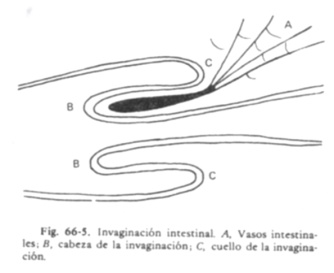 Invaginación Intestinal.-
Consiste en la introducción de un segmento de intestino y su mesenterio en otro, generalmente más distal, en forma telescópica. La propagación distal del asa invaginada lleva a la compresión y angulación de los vasos del mesenterio entre las 2 capas de intestino comprometido, lo que provoca la rápida instauración de edema local, compresión venosa y éxtasis. Cuando la congestión y la presión tisular exceden la presión arterial, se producen cambios isquémicos que llevan a la necrosis intestinal y más tarde a la perforación.
Cuando la congestión y la presión tisular exceden la presión arterial, se producen cambios isquémicos que llevan a la necrosis intestinal y más tarde a la perforación.
Los niños menores de 2 años son los mas afectados.
La edad media de diagnóstico de la enfermedad es de 7 a 8 meses de nacidos
Entre los niños la frecuencia de invaginación es de 1 a 4 por cada 1000. 
Afecta mas al sexo masculino que al femenino en todas las edades.
Con una relación de 3:2 entre los niños y 8:1 en los pacientes mayores de 4 años.
No se reportan diferencias étnicas ni raciales en su frecuencia.
Etiología
Idiopática. (90% de los lactantes)
Con hiperplasia de las placas de Peyer del íleon terminal atribuida a agentes virales,(adenovirus y rotavirus), obstruyendo parcialmente la luz y el peristaltismo. 
Secundaria. La presencia de lesiones anatómicas causantes de invaginación se incrementa con la edad.
Divertículo de Meckel
Ganglios mesentéricos hipertrofiados
Linfomas intestinales
Pólipos
Duplicidades digestivas
Hematomas submucosos (púrpura de Schönlein-Henoch, discrasias sanguíneas)
Tejido pancreático heterotópico
Hemangiomas
 Paquetes de áscaris lumbricoides
Contenido intestinal viscoso en pacientes con fibrosis quística
Inversión del muñón apendicular
La invaginación post-operatoria es causante del 1 a 2% de todos los casos
1.Topográfica.
Intestino delgado
yeyuno-yeyunal,
yeyuno-ileal 
ileo-ileal
Intestino grueso. Colo-cólica
Mixta. Ileo-cólica. Es la más frecuente en los lactantes.

2. Según su evolución
Aguda
Subaguda
Crónica
 Recidivante.
3. Constitución
Simples
Complejas

4. Por el número
Únicas
Múltiples

5.- Por la progresión
Anterógradas
Retrógradas

6.- Por hallazgo quirúrgico
Reductibles
Irreductibles
Gangrenadas
. Presentación típica. Solo se ve en el 30% de los pacientes. 
Lactante eutrófico, 
3 y 9 meses de edad,  
aparición súbita de episodios de dolor abdominal en forma de cólicos. 
Entre las crisis de dolor la apariencia del niño es generalmente normal. 
Pueden ocurrir vómitos tempranamente, primero de alimentos no digeridos y después de contenido bilioso y más tardíamente fecaloideos. 
Por último, presenta deposiciones con sangre roja y flemas, denominadas en “jalea de grosella”.
Inspección. Abdomen escafoide, que más tardíamente está distendido.
Palpación del abdomen. Masa alargada, en forma de “embutido”, localizada generalmente en el cuadrante superior derecho por debajo del borde hepático. La fosa ilíaca derecha puede parecer vacía a la palpación, “signo de Dance”. 
Auscultación. Ruidos peristálticos están aumentados. 
Tacto rectal. Presencia de mucus y sangre, y se tactará una masa en el recto si la invaginación ha progresado hasta esa zona. En raras ocasiones se observa la salida de la invaginación a través del ano.
Pueden presentarse signos de deshidratación si los síntomas se prolongan, y aparecen posteriormente signos de peritonitis y shock.
Presentación no típica
Los pacientes pueden presentar fiebre, y muchos se muestran letárgicos, con toma de la conciencia, como único signo inicial o entre los episodios de dolor. Los cambios neurológicos pueden ser tan marcados que sugieren infección del sistema nervioso central o intoxicación exógena. Se considera que la letargia se produce por la liberación de opioides endógenos debido a isquemia intestinal. La letargia se presenta en asociación con los otros síntomas con tanta frecuencia que debe ser considerada como otro signo indicativo de invaginación.
ABDOMEN SIMPLE:
Radiografías de abdomen simple, en posiciones horizontal y vertical. Son diagnósticas en menos del 50% de los casos. Pueden ser normales en las primeras horas de la enfermedad. 
Los signos sugestivos de invaginación son: 
Disminución del patrón gaseoso intestinal.
Asas delgadas distendidas con niveles hidroaéreos.
Imagen redondeada radio-opaca en el cuadrante superior derecho. 
Los signos clásicos de oclusión intestinal mecánica aparecen  tardíamente en el curso de la enfermedad.
COLON POR ENEMA (REDUCCION HIDROSTÁTICA)
Colon por enema con bario. estudio radiológico por excelencia durante muchos años.

Los signos clásicos en este examen son 
la imagen “en espiral” 
la imagen en “copa invertida o muela de cangrejo”.
ULTRASONIDO:

Es en la actualidad  el estudio imagenológico de elección tanto para el diagnóstico como para  la exclusión de la invaginación.
  “Signo de la diana” visto en la sección transversal
 “Signo del pseudo-riñón” en la sección longitudinal.
Tratamiento.-
Inicial.
Reposición de líquidos y electrolitos por vía endovenosa.
Descompresión del tubo digestivo, mediante la colocación de una sonda naso-gástrica. 
Remisión a un hospital pediátrico donde exista servicio de Cirugía Pediátrica.
Tratamiento definitivo.
Reducción mediante procedimientos radiológicos.
Tratamiento quirúrgico. 
El método de desinvaginación hidrostática y neumática, presenta criterios de inclusión y exclusión.
CRITERIOS DE INCLUSION 
Niños portadores de invaginación intestinal confirmada preferiblemente por  ultrasonido.
Disposición de los familiares a que el niño sea sometido a este método de tratamiento.
Edad: 3 meses en adelante y menor de 2 años.
Tiempo de evolución de los síntomas menor de 48 horas.
Ausencia de signos de peritonitis o shock.
Ausencia de signos de perforación u oclusión.
Si se trata de una invaginación recurrente, hasta 2 recurrencias
CRITERIOS DE EXCLUSIÓN
Familiares que no den su disposición para que el niño sea sometido a este tratamiento.
Edad menor de 3 meses y de 2 años en adelante.
Más de 48 horas de evolución de los síntomas.
Signos de choque o peritonitis en el examen inicial.
Sangrado rectal masivo.
Signos radiológicos de perforación o de oclusión mecánica.
Más de 2 recurrencias de la invaginación.
Síndrome Hemorrágico
Trauma esplénico
Discrasias Sanguineas
Síndrome Inflamatoria Visceral
Apendicitis Aguda. 
Adenitis mesentérica Supurada
Diverticulitis de Meckel.
Peritonitis primaria (rara, habitualmente se presenta en el curso del síndrome nefrotico).
Epiplonitis aguda (rara)
Síndrome Perforativo
Retracciones de viceras huecas por traumatismos por cuerpos extraños.
Ulceras perforadas (poco frecuente).
A.A.Q. en Niño mayor y Adolescente
A diferencia de los recién nacidos, lactantes y niños pequeños en los niños mayores y la adolescencia es el Síndrome inflamatorio Visceral la causa más frecuente de abdomen agudo, y la apendicitis aguda es la entidad nosológica que con más frecuencia tributa a tratamiento quirúrgico a esta edad.
Síndrome Inflamatorio Visceral
Apendicitis aguda
Diverticulitis de Meckel
Peritonitis primaria
Epiplonitis aguda
Metroanexitis
Colecistitis aguda
Adenitis mesentérica supurada
Pancreatitis
Tiflitis
Apendicitis Aguda
Conjunto de signos y síntomas que derivan de la inflamación de apéndice vermiforme, tiene localización más frecuente en la región inferointerna del ciego. 
La apendicitis, a cualquier edad, es una enfermedad dinámica y progresiva. Si el apéndice no se extirpa oportunamente, se complica con perforación, peritonitis local, luego generalizada, septicemia y eventualmente, muerte.
Otras localizaciones.
Retro cecales.
Sub serosas
Pélvicas.
Fosa iliaca izquierda (circulo inverso)
Sub hepática
Causas de apendicitis aguda.
Obstrucción:
Parásitos.
Cuerpo extraño( semillas, pelo,espinas de pescado)
Tumores.
Fecalitos
Factores predisponentes.-
Enfermedades del Colágeno
Enfermedades Hematológicas (Sickemia)
Enfermedades Metabólicas de Almacenamiento (Sarcoidosis, Fibrosis quística)
Época del Año
Modo de Vida
Constipación.
EPIDEMIOLOGIA.
De distribución universal, no se asocia a ninguna raza.
Mas frecuentes en varones, en la época de verano.
Por encima de 5 años de edad y su pico máximo es a los 11 años.
Excepcionalmente en recién nacidos y neonatos.
Infrecuente o raro en lactantes (en estos casos hay que pensar en Agangliosis congénita del colon. Poco frecuentes en preescolar y frecuentes en escolares.
Cuadro Clínico
Interrogatorio
Dolor Abdominal
Vómitos
Fiebre o febrícula
Diarreas
Pérdida de Apetito
Decaimiento
Polaquiuria o micción imperiosa
Examen Físico
INSPECCION:
Posición antálgica.
Abdomen quieto. (Que no respira, que no sigue lo movimientos respiratorios).
Apendicitis complicada: distensión abdominal halo enrojecido o violáceo periumbilical.
PALPACIÓN:
Reflejo musculo cutáneo abolido hacia ese lado.
Maniobra de Blumber (+).
Maniobra de Roussing (+).
Puntos de Morris, Monro, Mc. Burney (+).
Signo de Lenander positivo (diferencia axilo – rectal de 0.5 ºC – 1 ºC)
AUSCULTACIÓN: RHA normales.
TACTO RECTAL: aumento de la temperatura a nivel de la ampolla rectal, doloroso el fondo del saco de Douglas y laterales.
PERITONITIS: abombamiento del saco de Douglas.
APENDICITIS PÉLVICA: abombamientos laterales.
FORMAS DE PRESENTACIÓN
OCLUSIVA: la del lactante (no tiene dolor sino irritabilidad) por que  este tiene mayor tejido linfoideo el epiplón es mas corto. El epiplón Engloba al apéndice, si el epiplón es mas corto viajan primero las asas y no epiplón como debería  ser.
GANGRENA APENDICULAR: dolor sordo fuerte, trombosis de arterias apendiculares.
CLÁSICA : Con la triada de Murphy .
PLASTON APENDICULAR: generalmente se ve en el niño mayor (>4 años – 14 años); proceso en donde el epiplón y las asas intestinales engloban el apéndice; primero viaja la barreara leucocitaria, segundo viaja el epiplón y tercero las asas.
COMPLEMENTARIOS:
Leucograma: leucocitosis con desviación a la izquierda.
Hb puede estar normal.
Tiempo de sangramiento.
Gasometria: alcalosis metabólica, Cl disminuido, calcio disminuido, magnesio disminuido.
Rayos x de abdomen simple:
Signos directos: presencia de fecalitos intraluminares
Signos indirectos: escoliosis antálgica, borramiento de las líneas preperitoneales, borramiento de líneas de psoas, ilion segmentado, edema interasas, asa centinela.
Ultrasonido abdominal
Laparoscopia: signos de apendicitis, aumento de la vascularización, fibrina o pus en el apéndice.
TAC
RMN
COMPLICACIONES:
Peritonitis.
Perforación.
Absceso apendicular.
Absceso de Douglas, subhepático, subfrénico, interasas.
Septicemias Shock séptico.
Pileflebitis
Embolia pulmonar séptica
Plastrón 
Muerte.
TRATAMIENTO. 
Siempre quirúrgico de urgencia, excepto el plastrón apendicular.
Antibioprofilaxis en el transoperatorio.
Apendicetomía.
Seguimiento de complicaciones inmediatas y tardías por el área de salud.
NUNCA DAR:
Analgésicos.
Alimentos.
Sedantes.
Enemas.
COMPLICACIONES DE LA APENDICECTOMIA.
Dehiscencia de suturas.
Decencia del muñón apendicular.
Eventración.
Absceso residual.
Absceso a distancia: subhepatico, subfrenico,etc.
Complicaciones propias de la anestesia: atelectasia, parada cardiorespirtoria.
Tardíamente: bridas, oclusiones (completa e incompleta), perforaciones.
Evisceración.
Síndrome Oclusivo
Oclusion por bridas postoperatorias.
Obstrucción por ascaris.
Hernia inguinal encarcelada.
Apendicitis aguda a forma oclusiva.
Síndrome Hemorrágico
Lesión Esplénica.
Antecedentes de trauma abdominal y con anemia aguda (se produce como ulcera solida dañada y desgarro mesenterico).
Otras causas: pueden ser lesiones de grandes vasos (cava, aorta).
Rotura venosa (habitual) produce un hematoma que en ocasiones puede derramar sangre a cavidad abdominal y produce hemoperitoneo también una lesión pancreática cuando interesa algún vaso importante.
Embarazo Ectópico 
Síndrome perforativo:
Retracciones de viceras huecas por traumatismos por cuerpos extraños.
Ulceras perforadas (poco frecuente).
Síndrome de Torsión
Niñas mayores (torsiòn de quiste de ovarios).
Niños (torsiòn testicular) 
Ambos sexos (torsiòn de quiste abdominal)
ABDOMEN AGUDO MÉDICO:
Estas afecciones pueden mostrar síntomas similares al abdomen agudo quirúrgico pero analizados detenidamente tienen características especiales.
El dolor es inestable, cambiante, no progresivo.
Al examen físico la reacción peritoneal no existe o es moderada, difusa o inconstante.
El peristaltismo intestinal es normal.
Con frecuencia se altera la cronología de los síntomas de peritonitis señalados por Murphy de dolor, vómitos y fiebre moderada al inicio.
Los síntomas de irritación peritoneal evolutivamente no progresan ni se localizan específicamente en una zona.
El estudio radiológico del abdomen será negativo.
Causas de Abdomen Agudo Médico
Parasitismo intestinal
Transgresión Alimentaria
Adenitis Mesentérica
Neumonía base derecha
Gastroenteritis aguda: 
Pielonefritis aguda: 
Anemia por células falciformes
Menalgia: 
Dolor abdominal en relación con la ovulación: aparece hacia la mitad del ciclo, existen otros signos de ovulación(dolor en las mamas).
Salpingitis aguda 
Púrpura de Schonlein-Henoch
Hepatitis aguda:
Sarampión o varicela
Meningoencefalitis
Reumatismo articular agudo
Acidosis diabética
Artritis de la cadera
DIFERENCIAS ENTRE ABDOMEN AGUDO QUIRÚRGICO Y ABDOMEN AGUDO MEDICO
AAQ	
Dolor abdominal (salvo en edades extremas, recien nacidos y ancianos)
Dolor localizado generalmente alejado del ombligo.
Muy intenso.
Evolucion ascedente progresiva.
Dolor de mas 6 h: debe ser quirúrgico.
Innadiacion metamerica según reflejo nervioso.
Orden de prevalencia.
Dolor mantenido y prevalente.
Dolor no se calma. Triada de Murphy: dolor, vomitos y fiebre.
Maniobra de irritación peritoneal (+): Blumberg, Genau de Mussi, Rousing.
Es imagenopositivo, proceso organico, formándose o establecido
AAM.

Dolor difuso umbilical o periumbilical.
Menos intenso con excepciones.
Inestable cambiante.
Irradiación metamerica según reflejo nervioso escaso.
Precede al dolor las manifestaciones propias de la enfermedad de base.
Dolor se calma a veces espontaneo o con analgésicos.
No se cumple triada de Murphy.
Maniobras de irritación peritoneal (-)
Examen imaginologico (-).
Gracias